MERS-CoV & other viruses
Dr. MONA BADR
Assistant Professor
College of Medicine & KKUH
Objectives
Characteristics of MERS-CoV, Rhinovirus, Coxsackieviruses & other Picronaviruses, Adenovirus, Epstein – Barr virus.
Mode of transmission
Clinical features 
Lab diagnosis
Treatment & prevention
Coronavirus
Family: Coronaviridae.
  Structural features: Enveloped virus with + polarity ss-RNA genome. 
  Transmission: Inhalation of infectious aerosol droplets. 
  Clinical symptoms: The 2nd cause of common cold.
  Coronavirus also causes zoonotic disease (the virus is capable of infecting humans and animals including birds, camels, pigs and others).
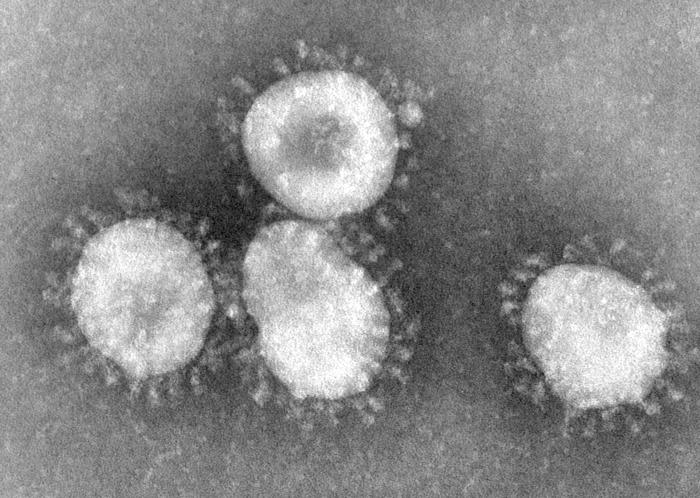 SARS-CoV
Severe Acute Respiratory Syndrome (SARS)
  In winter of 2002, a new respiratory disease known as (SARS) emerged in China after a new mutation of coronavirus.
  The disease spread worldwide due to travelling.  
  The animal reservoir may be rats or cats.
  SARS starts with high fever followed by cough with difficulty in breathing (atypical pneumonia).
  Associated with high mortality due to respiratory failure.
MERS-CoV
Middle East Respiratory Syndrome (MERS) is viral respiratory illness first reported in Saudi Arabia in 2012. It is caused by a coronavirus.
   
  Epidemiology: So far, all the cases have been linked to countries in and near the Arabian Peninsula. 
 Highly infectious.
 Incubation period 2-14 days.

Transmission:
This virus spread from ill people to others through close contact. There is no evidence of sustained spreading in community settings.
Evidence also suggested that the virus can be acquired from direct close contact with animals.
Coronavirus
In September 2012 ,a case of novel coronavirus infection was reported involving a man in Saudi Arabia who was admitted to a hospital with pneumonia and acute kidney failure.
This virus has been named as Middle East Respiratory Syndrome- CoronaVirus    (MERS-CoV) ,virus closely related to several bat coronaviruses.
MERS-CoV infected several human cells , including lower  but not upper respiratory, kidney ,intestinal, and liver cells.
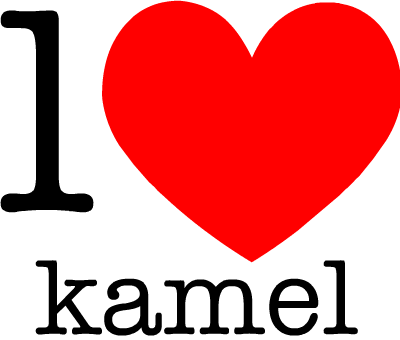 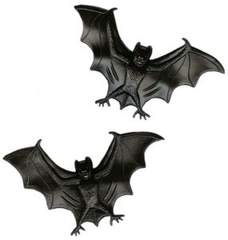 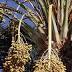 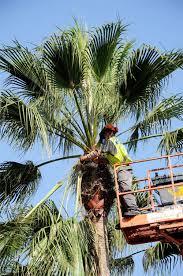 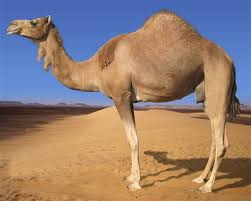 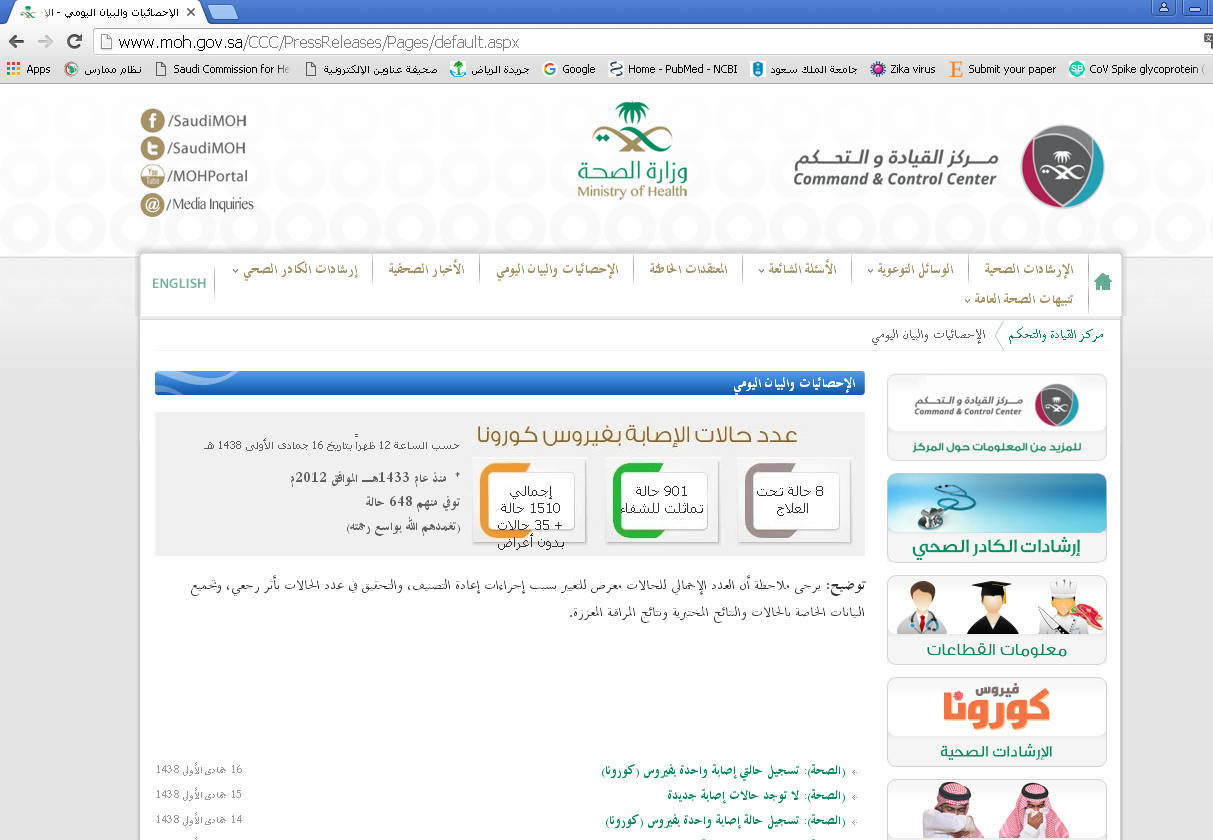 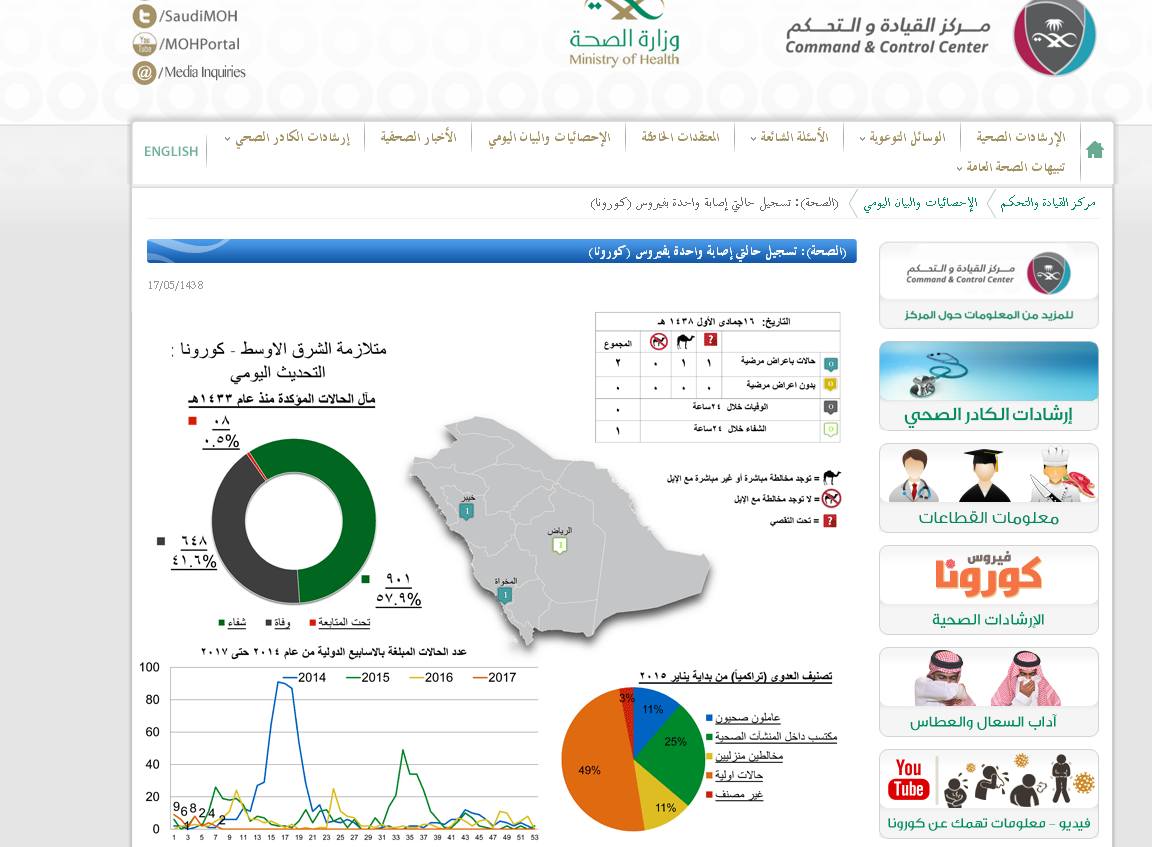 Risk group: 
 Individuals with weakened immune systems 
 People with pre-existing medical conditions (or comorbidities) such as diabetes, cancer, and chronic lung, heart, and kidney disease. 
Clinical Features:
 Symptoms may include fever, cough, and shortness of breath. 
 Some people also had gastrointestinal symptoms including diarrhea and nausea/vomiting. 
 Some infected people had mild symptoms (such as cold-like symptoms) or no symptoms at all and they recovered completely.
 Most people with comorbidities developed severe acute respiratory illness. 
  Complications:
 Severe complications include pneumonia and kidney failure. About 30% of people infected with MERS died.
Lab diagnosis: Detection of the viral nucleic acid (NA) by PCR. Other methods: Isolation of the virus from NPA by cell culture.
  Treatment: No specific antiviral treatment. For severe cases, current treatment includes care to support vital organ functions. 
Prevention:
People are advised to protect themselves from respiratory illnesses by taking everyday preventive actions: 
• Wash hands often with water and soap or use an alcohol-based hand sanitizer.
• Cover nose and mouth with a tissue when cough or sneeze.
• Avoid touching eyes, nose and mouth with unwashed hands.
• Avoid personal contact with sick people.
• Clean and disinfect frequently touched surfaces such as toys and doorknobs.
Rhinovirus
Family: Picornaviridae.
  Structural features: Non-enveloped virus with + polarity ssRNA genome, more than 100 serotypes available.
  Transmission: Inhalation of infectious aerosol droplets.
  Clinical symptoms: The 1st cause of common cold. The main symptoms of common cold are sneezing, clear watery nasal discharge with mild sore throat, and cough.
  Lab diagnosis: routine testing by detection of the viral NA from NPA using PCR. 
  Treatment and prevention: Usually self-limiting disease, no specific treatment, and no vaccine available.
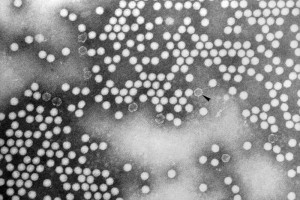 Coxsackieviruses & other Picronaviruses
Family: Picornaviridae.
  Structural features: Non-enveloped virus with + polarity ssRNA genome
  Coxsackieviruses group A & B, 
  Echovirus, Enteroviruses.  

  Transmission: 
 Inhalation of infectious aerosol droplets.

  Clinical symptoms: 
 Coxsackieviruses cause herpangina and pharyngitis
 Echovirus & other Enteroviruses cause respiratory symptoms   
 Lab diagnosis: routine testing by detection of the viral NA from NPA using PCR. 
  Treatment and prevention: Usually self-limiting disease, no specific treatment, and no vaccine available.
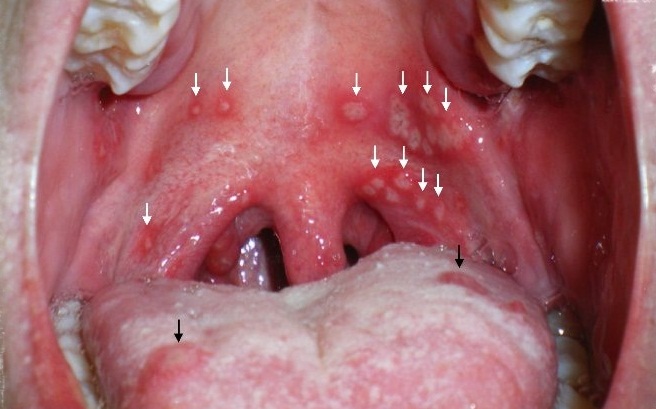 Adenovirus
Family: Adenoviridae.
Structural features: Non-enveloped virus with ds-DNA genome.
Pathogenesis: Adenovirus infects epithelial cell lining respiratory tract, conjunctiva, urinary tract, gastrointestinal tract and genital tract.
Clinical syndrome:
Phrayngitis and tonsilitis.
Pharyngioconjunctivitis 
Conjunctivitis.
Pneumonia: in preschool children.
Gastroenteritis. 
Acute hemorrhagic cystitis.
UTI (Cervicitis and urethritis).
 
Lab diagnosis: routine testing by direct detection of the Ag from NPA by direct IFA. Other detection methods: tissue culture, PCR. 
Treatment and prevention: No specific treatment or vaccine.
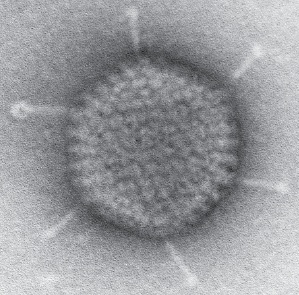 Epstein – Barr Virus  (EBV)
Family: Herpesviridae 
Structure: Enveloped , icosahedral dsDNA virus
 
It is lymphotropic.
It has oncogenic properties;
	Burkitt’s lymphoma
	Nasopharyngeal carcinoma
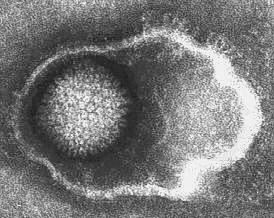 Epidemiology
Distribution::worldwide (Mainly in teenagers & young adults)  
Transmission:
Saliva [kissing disease]
Blood [rarely]
Age:
            Socio-economic status: SE
Low SE class 		early childhood 
High SE class		adolescence
Clinical Features:
Immunocompetent host
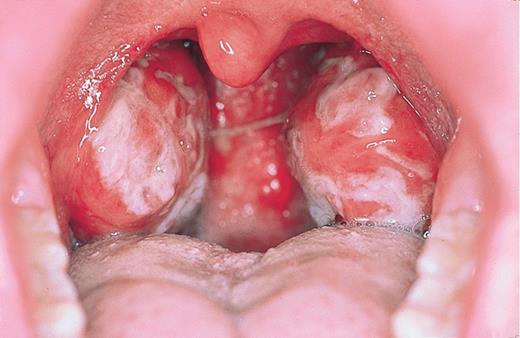 Asymptomatic
     Infectious mononucleosis 
              [or glandular fever] 
IP = 4-7 weeks
Fever, sore throat, tonsillitis, pharyngitis, malaise, hepatosplenomegaly & abnormal LF,  hepatitis.
Complications
      (acute airway obstruction, splenic rupture, CNS inf)
Immunocompromised host
Lymphoproliferative disease ( LD)
Oral hairy leukoplakia  (OHL)
Diagnosis:
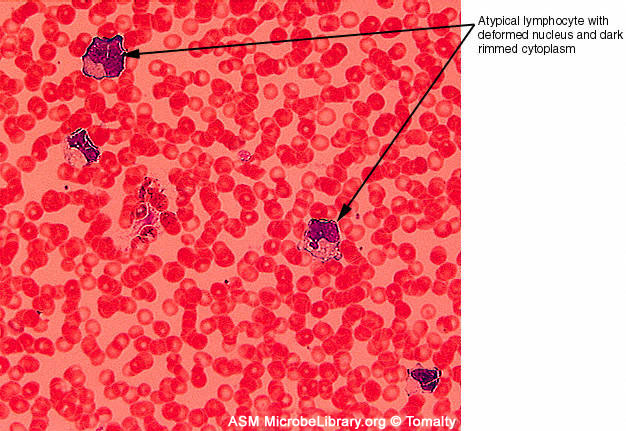 Hematology:            		
 WBC 		
  lymphocytosis 
 (Atypical lymphocytes)
Diagnosis:
Serology tests
Non-specific AB test ;
Heterophile Abs +ve
Paul-Bunnell or
     monospot test



EBV-specific AB test: Detection of IgM Abs to EBV capsid antigen by ELISA
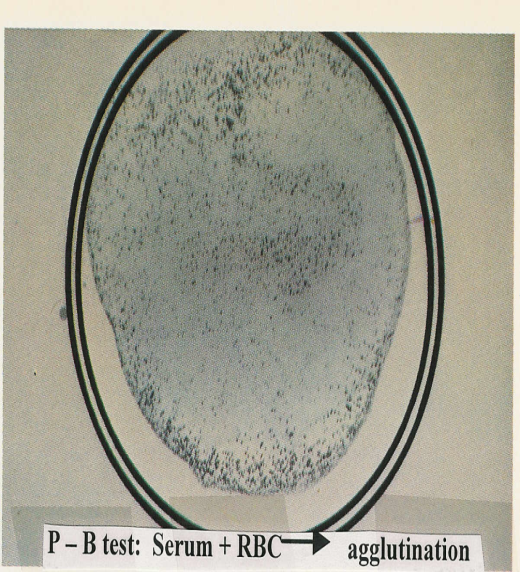 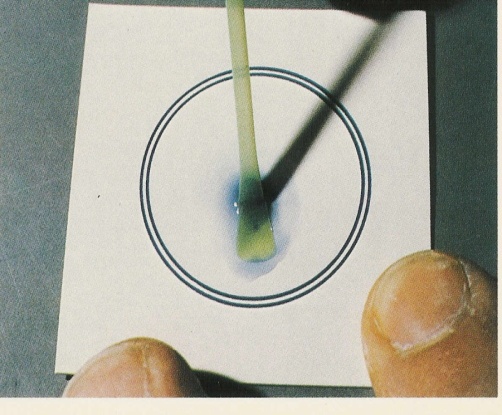 Management:
Treatment:  
There is no treatment for Infectious mononucleosis 
Prevention:  
No vaccine
Reference books
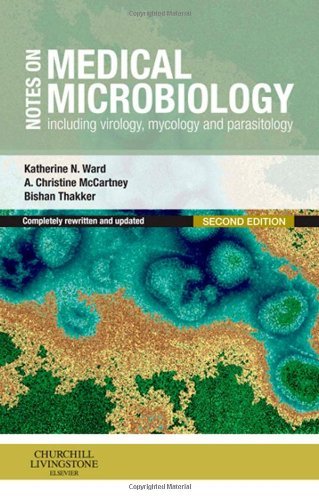 Notes on Medical Microbiology
By; Katherine N. Ward, A. Christine McCartney, and Bishan Thakker.
 (2009) 


Human Virology
By; Leslie Collier and John Oxford.
(2006)
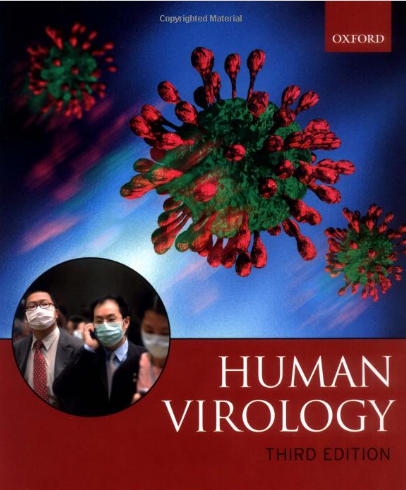